Data AnalyticsCMIS Short Course part II
Day 1 Part 3: Ensembles
Sam Buttrey
December 2015
Combining Models
Models can be combined in different ways
“Ensembles” refers specifically to combining large sets of large classifiers built with randomness applied to data or classifier
Some theoretical work on tree ensembles
Other combining strategies possible
Tree Pros (Recap)
Easy to interpret and explain
Pretty pictures
Automatic variable selection
Noise removal, detection of redundancy
Good missing value handling
Robust to transformations, outliers
Can handle case where p > n 
“Everything” is automatic (sorta kinda)
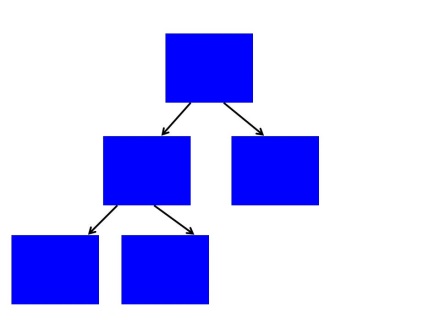 3
Tree Cons (recap)
Unstable: small changes in data can make big changes in model
Don’t make policy decisions based on splits!
Predictive power often not as good as “standard” linear/logistic regression
Estimates are not smooth as a function of the predictors
But trees can serve as building blocks in combinations of models
4
Why Combine?
Flexible models mean that one “best” model runs a risk of over-fitting. By averaging over a set of “weak” models we can “smooth” to reduce over-fitting

Flexible models have low bias, high variance: averaging should produce low bias, low variance -- smaller overall error
Benefits of Combining
Heterogeneous data means some models fit some X’s better than others -- if we can find what model fits well where, perhaps we can exploit that

If different models produce different predictions for the same X, that is information about uncertainty that may be worth having
How To Combine
A number of approaches have been suggested:
Chaining: Use the predictions from one model as a predictor in the next
E.g. use the leaf that each observation falls in as a predictor in a logistic regression
Can combine strengths of two different types of models (here, interaction plus linear)
Over-fitting is always an issue
7
Combining Models
Hybrid: Use different models in different parts of the X space, with regions chosen by model
E.g. k-nearest-neighbor inside the leaves of a classification tree
Treed regression
Trees are an obvious choice to build the partition, but it’s not clear whether that’s the right thing to do
8
Voting Is (Usually) Good
A combination of “weak learners” may often be stronger (voting collectively) than any one “strong learner”
Example: two-class problem, strong learner has 75% accuracy
Weak learner has 52% accuracy, but…
…we have 2000 independent ones
What is the accuracy if each one votes?
If each is < 50%, mob rule and chaos
The hard part is getting these to be independent
Voting Independent Models
In this example, Pr (unweighted vote is correct) is about 96%
How to construct independent classifiers? Answer: we can’t (no new data), but we can try to keep correlation low
Goal: a set of models in which each individual is strong and models are uncorrelated
But we’ll settle for a set of “weak learners,” as long as each is “strong enough” and they’re all “roughly uncorrelated”
Remember this? Bias vs Variance
All Relationships
Best Linear Model
Linear
Linear Plus
Best Tree
Bias
Best LM with transformations, interactions…
True Model
11
Why Averaging Might Help
All Relationships
Average of these should be close to the “truth”!
Low bias, low variance
Linear
Linear Plus
Best Trees with randomness
Low bias, high variance
Best LMs with randomness
High bias, low variance
True Model
12
Example: Bagging
Boostrap Aggregating (Breiman 1996)
Idea: build hundreds of trees, each on a different bootstrap sample
i.e., re-sample the original data, to the original size, but with replacement
Some original items duplicated, others omitted
Let the trees vote (or take average, for regression tree)
This “smooths” the abrupt boundaries of a single tree: easy increase in quality
Examples
R: package ipred has one implementation of bagging

Easy gain in predictive power

Examples: wage model (again)

Optical digits (again)
14
Drawbacks of Combining
Interpretability is mostly gone

May be no improvement if using a low-variance model (regression, k-NN)

Computationally expensive (but parallelizable)
Often error on training set  0 as number of models  ; need to keep close track of test/validation set error
Bagging 1-NN Classifiers
Recall rule:
find point in training set nearest to test item; 
assign that training item’s class to test item
Suppose that x0’s NN is xj
What’s the prob. that xj appears in a bootstrap sample?
A: 1 - [(n-1)/n]n  1 - 1/e = .632
This is the chance that xj is not picked on the first draw
This is the chance that xj is not picked n times in a row
This is the chance that xj ISN’T not picked – IS picked – in n tries
Bagging 1-NN, cont’d
So most bootstrap samples will include xj, and voting produces no benefit
Similar story for k-NN, k > 1
Related story for regression: model doesn’t change much under sampling
In trees (+ nets), small changes in data can produce large changes in model
This is where ensembles will help most!
Other Ensembles
Random Forests (Breiman, 2001)
Take bootstrap sample, as with bagging
At each split, select a random subset of the available predictors; use best split from among those
In bagging a few strong predictors might be chosen in almost every tree
This induces correlation among the trees, which random forests reduces
More on Random Forests
RFs gives fast, often unbiased error ests.
Could use test set, but it’s more common to use the subset of data that is not “in the bag” on any iteration – the OOB (“out of bag”) set
RFs give measure of variable importance
For variable j, compare performance of RF on oob sets to perf. when j is randomly permuted
RFs give one measure of proximity
Measure how close two observations are by how often they last in the same leaf
Useful (?) for clustering – stay tuned
19
Other Ensembles
Boosting (Freund and Shapire , 1997)
Tree n+1 built w/a weighted re-sampling  of the data, weights depending on the classifications in tree n
Later trees focus more on the cases that “harder” to classify
Trees combined by weighted vote based on quality
Yet More Ensembles
Perturb y directly by “smearing” (regression), “flipping” (classification)
Perturbing x seems to work, too
Goal: produce less-correlated classifiers
Sub-sampling
Instead of best split, choose randomly from top 20 (Dieterrich)
Choose from among all “good” splits with probability proportional to decrease in deviance (Kobayashi)
Can be used on models other than trees…
Add Randomness to Data
(as bagging and RF do)
Add Randomness to Algorithm
(as RF does)
Implementation
Bagging, boosting, RF have all been successful in practice
Good addition to analyst’s toolbox

R: packages ada, adabag [includes boosting], gbev, gbm, ipred, ModelMap, mboost, randomForest, others

More Examples!
Maybe start with this?
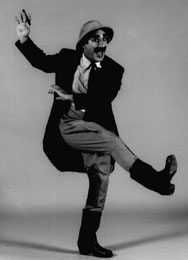